Dabchick Rigging
Malcolm Osborne
Mast Rigging
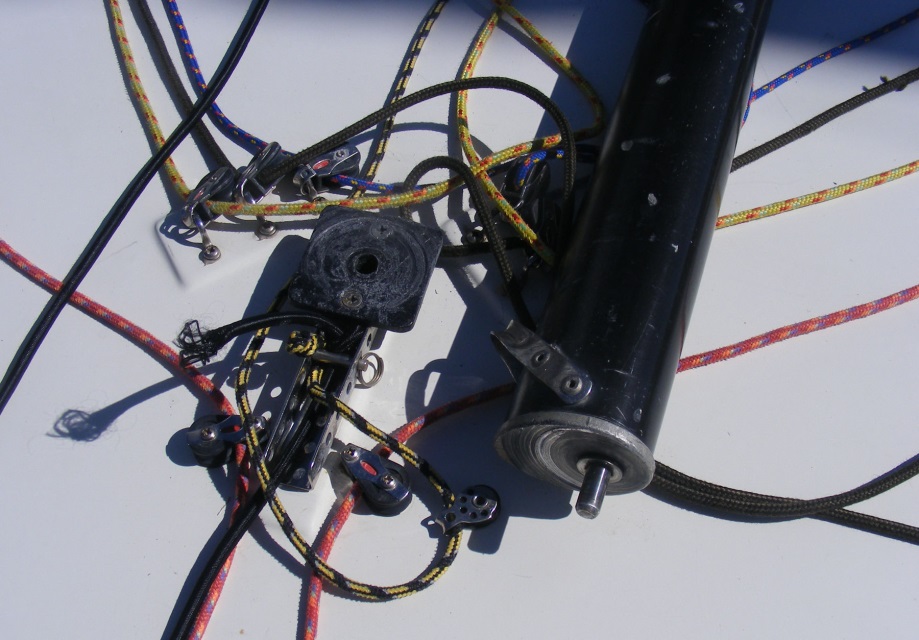 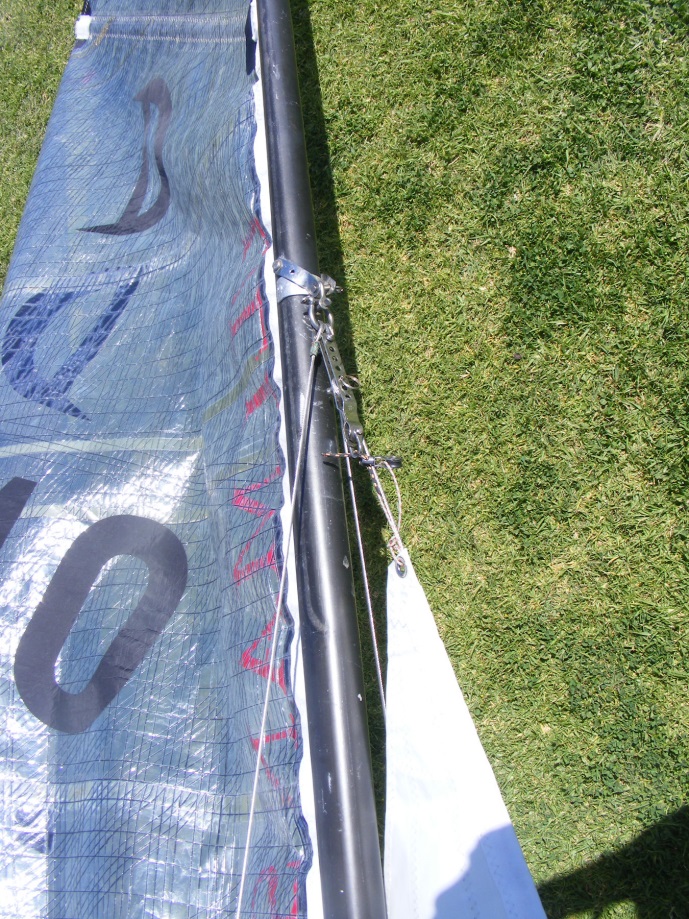 Dabchicks are currently rigged for rotating mast – a pin in the mast foot rotates in a nylon block on the deck. At the hounds, all three stays are shackled to a mast tang. By undoing the big shackle, the mast can be removed for storage and the sidestays can stay on the boat.
Kicking Strap and Outhaul
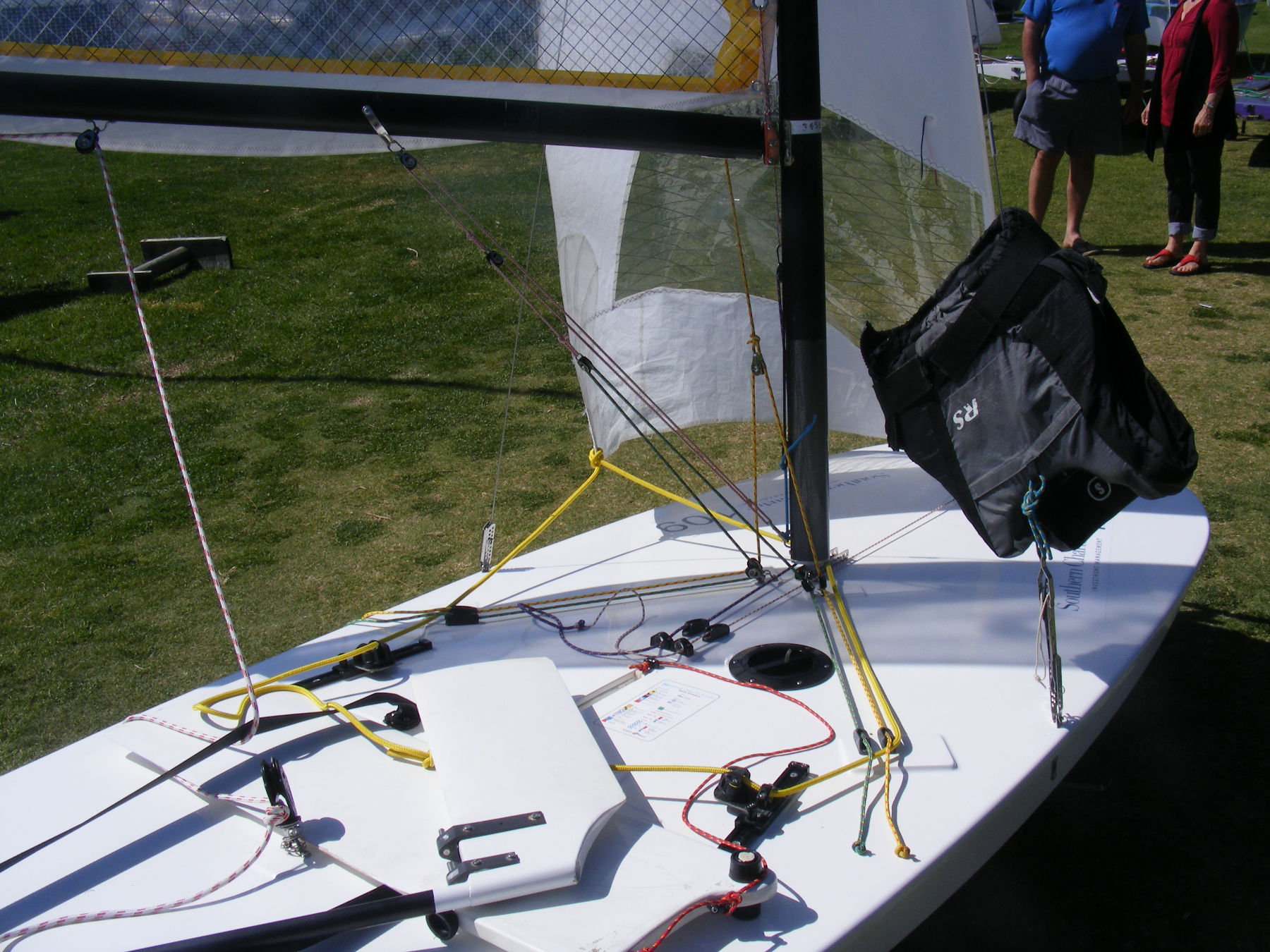 The cascade system of the kicking strap is seen in this photo, as well as the outhaul system
Cunningham Control
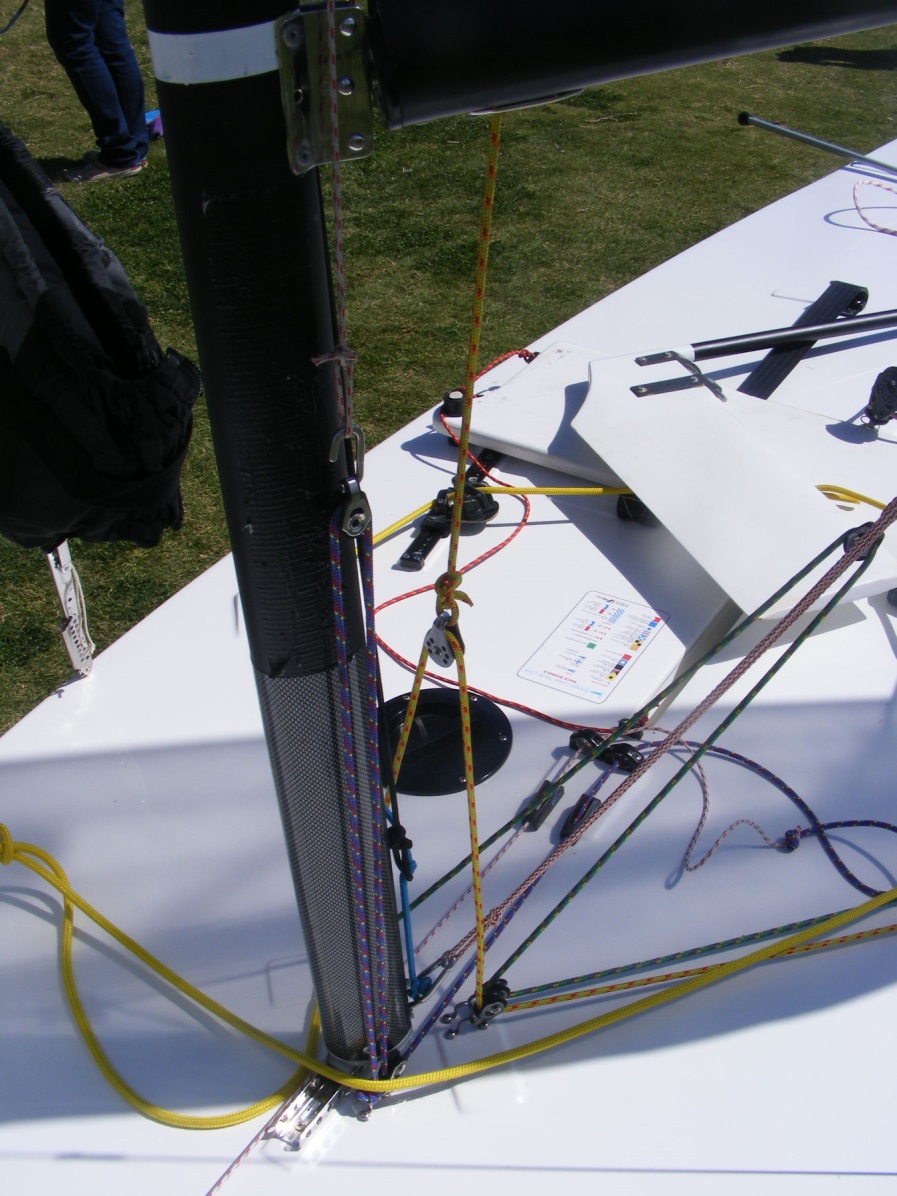 Photo showing the mainsail purchase system for cunningham control (purple line).

The other central cleat is for the jib cunningham control.